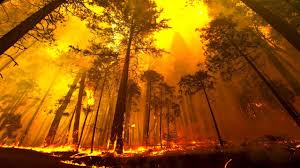 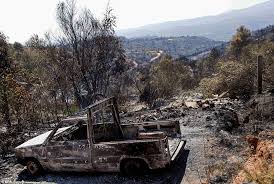 Starter: can you explain this video?
http://www.bbc.co.uk/news/world-australia-35157302
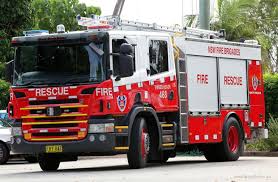 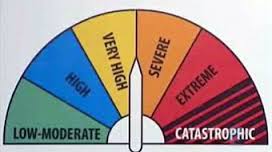 What type of hazard is shown?
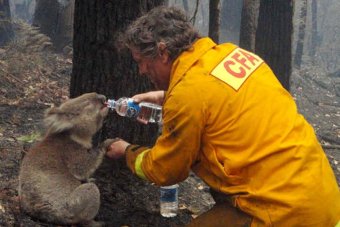 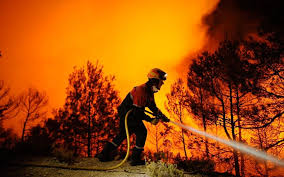 Saturday, 20 November 2021
Wildfires
Aims:
To describe the causes of wildfires, the effects they have, and how we can respond to them
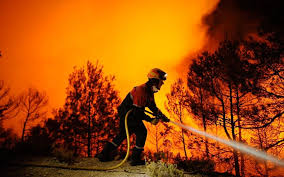 Starter:
What is a wildfire and what causes them?
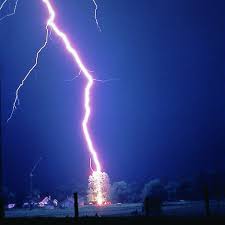 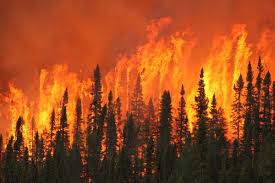 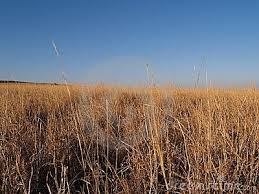 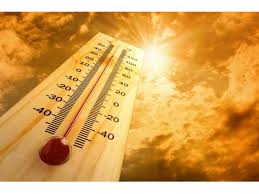 [Speaker Notes: https://www.youtube.com/watch?v=GZv-PN63MwE]
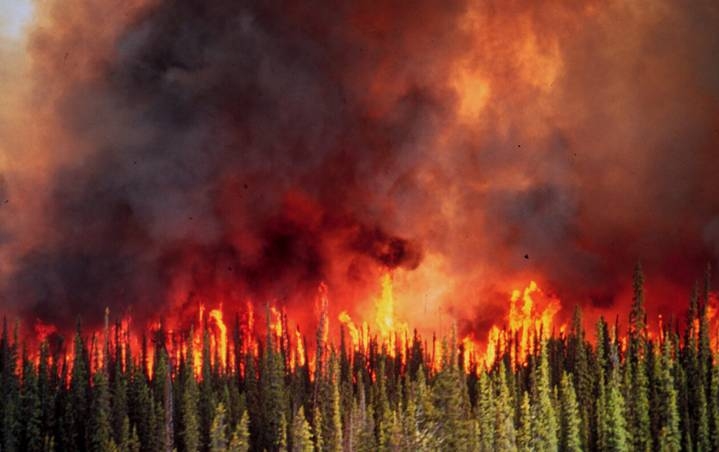 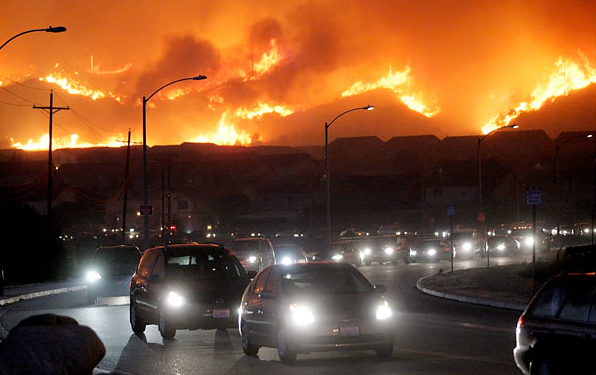 What is a wildfire?
Wildfires
= a large uncontrolled destructive fire that burns quickly over woodland or grassland.

There are three types:
Ground fire:
Where the ground burns, e.g. peat, tree roots; slow burn with no flame and little smoke

Surface fire:
Leaf litter and low lying vegetation burn

Crown fire:
Fire moves rapidly through the canopy; fires are intense and fast moving
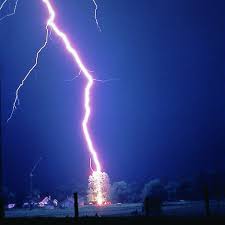 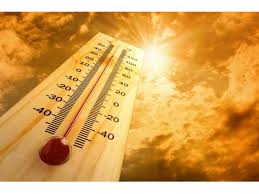 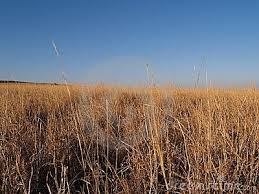 What causes wildfires?
Sort these into natural and human causes.
SPARKS FROM MACHINERY
LIGHTNING
VOLCANIC ERUPTIONS
CIGARETTES
BARBECUES
FIREWORKS
ARSON
CAMPFIRES
MANAGED FIRES
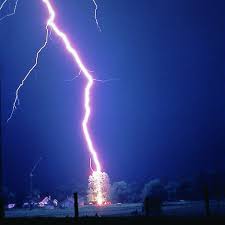 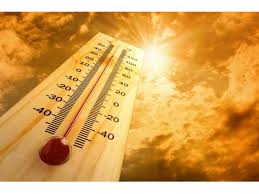 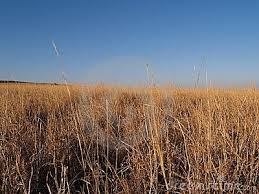 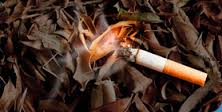 What causes wildfires?
Sort these into natural and human causes.
SPARKS FROM MACHINERY
LIGHTNING
VOLCANIC ERUPTIONS
CIGARETTES
BARBECUES
FIREWORKS
ARSON
CAMPFIRES
MANAGED FIRES
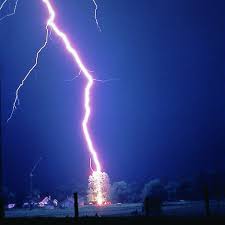 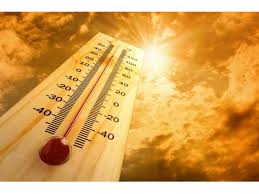 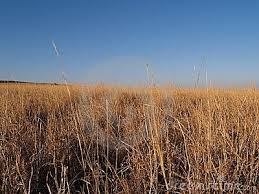 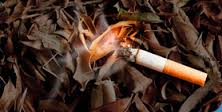 Conditions needed for wildfires
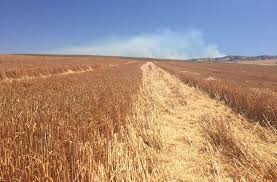 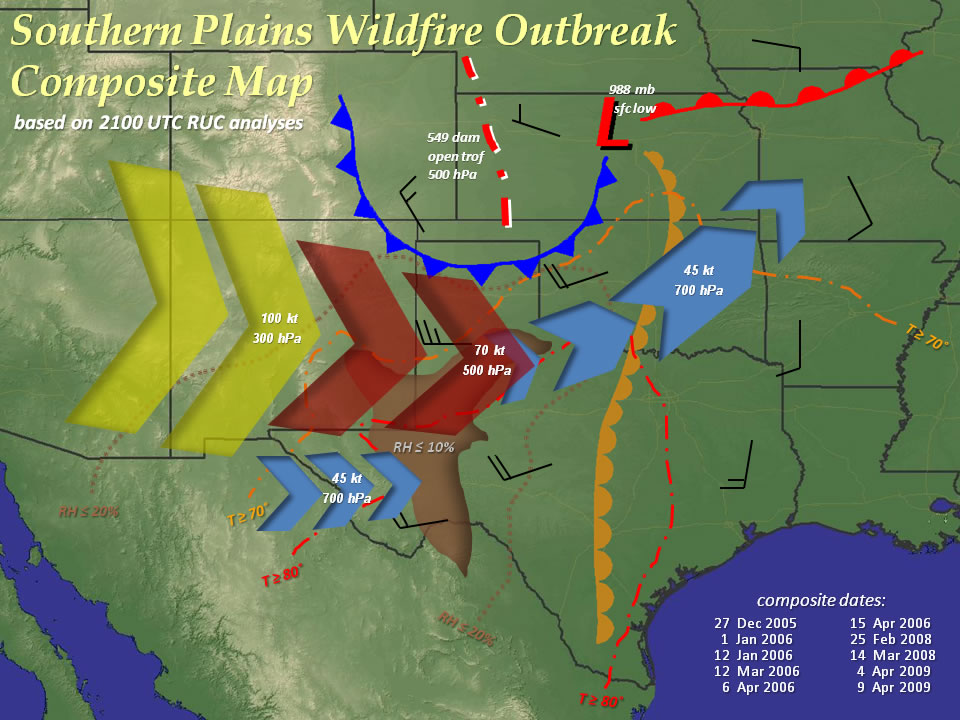 What conditions are needed to create wildfires?
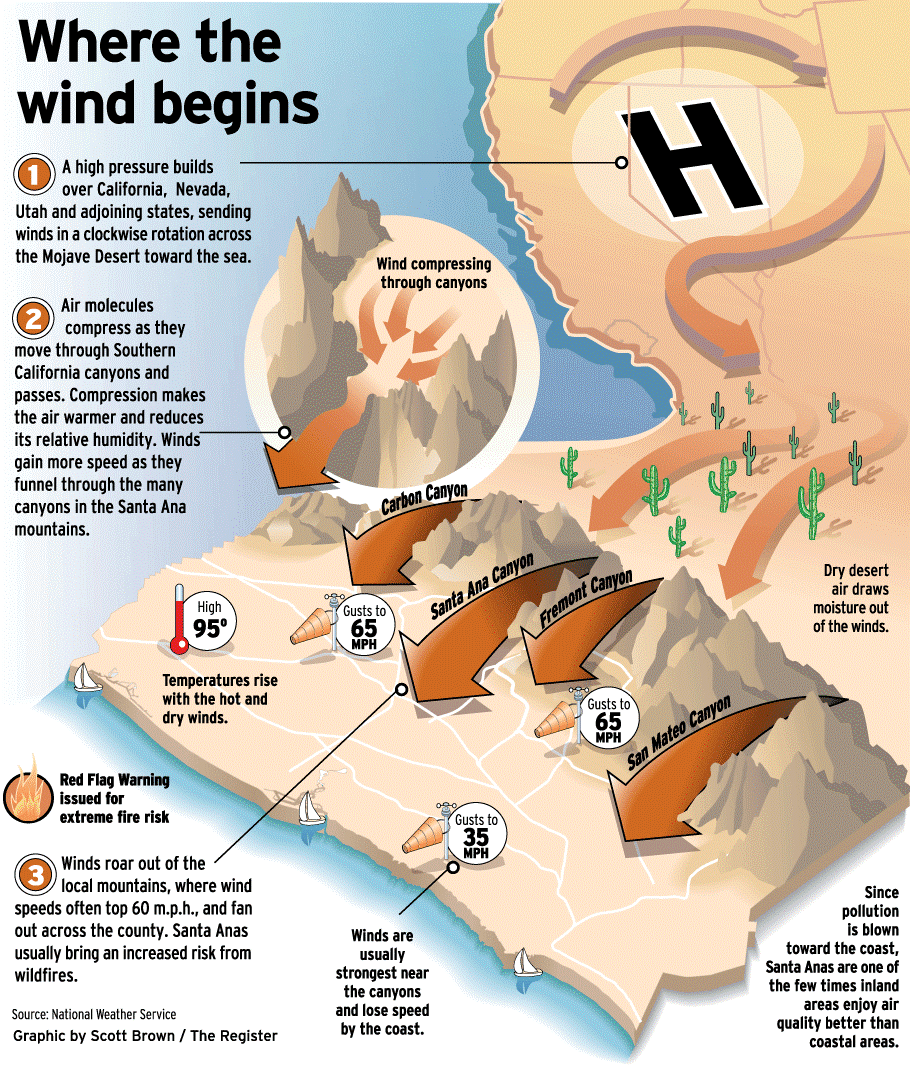 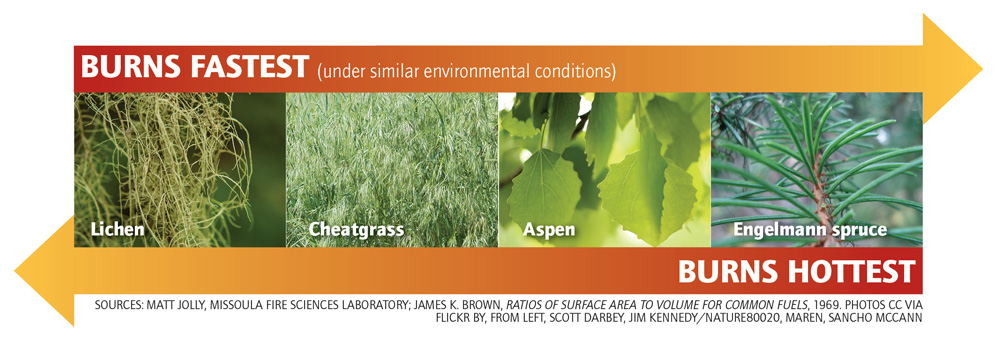 The causes of Wildfires
Lightening – 23%
Farming – 10%
Arson – 37%
Campfires – 13%
Trains – 1%
Other – 16%
Task 1: Using the information above can you draw a pie chart – remember to add a title.
Extension: 
Can you describe your pie chart.
A range of human and natural causes
Lightening
Spontaneous heating of material
Volcanoes

Accidents
Broken bottles act as magnifying glasses
Slash/burn farming techniques
Arson
Lightening
The biggest single natural cause of wildfires. 

Lightening strikes can cause fires to start but most these are small and soon die out.

When conditions are right, fires started by lightening can spread quickly.
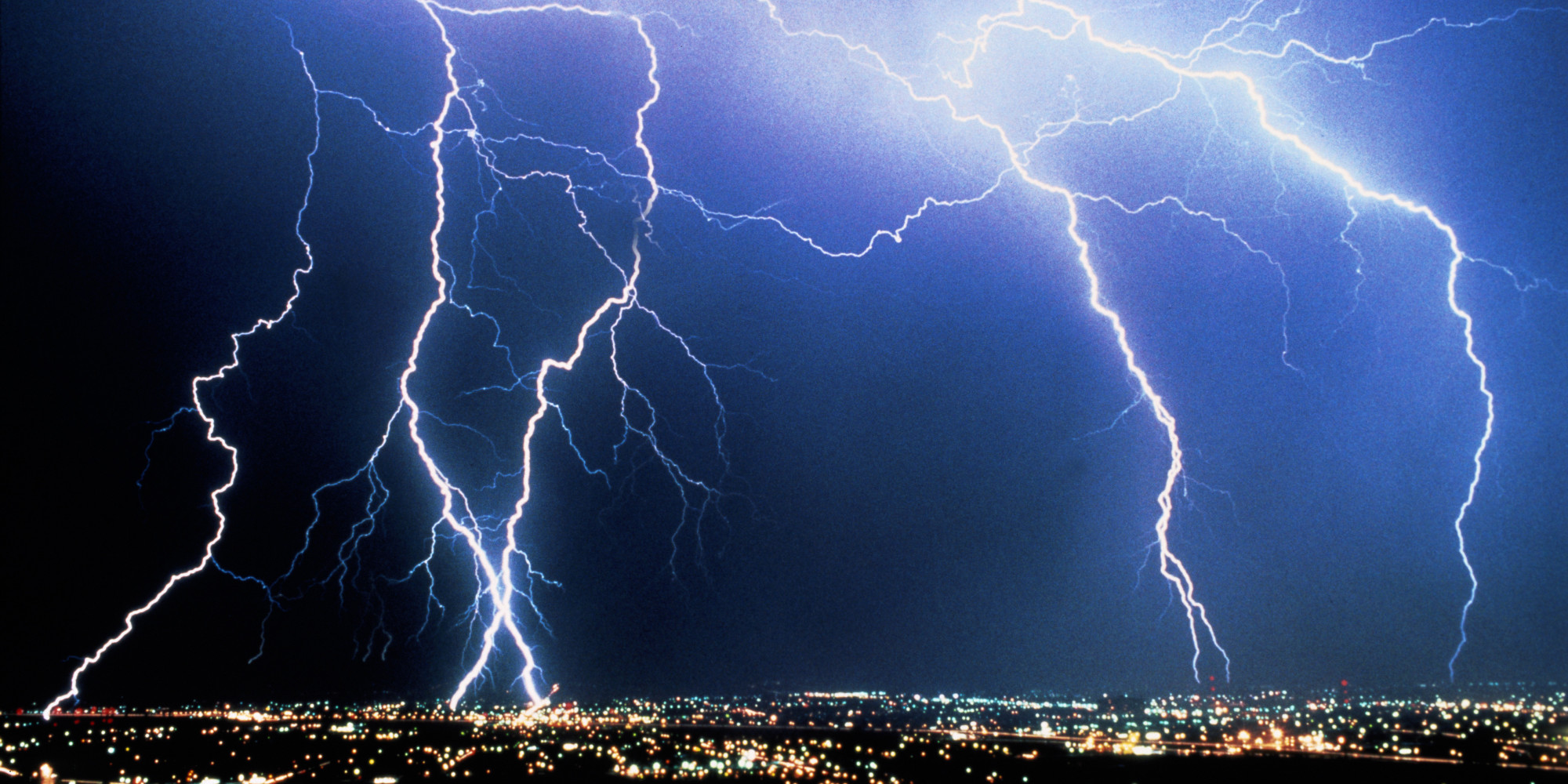 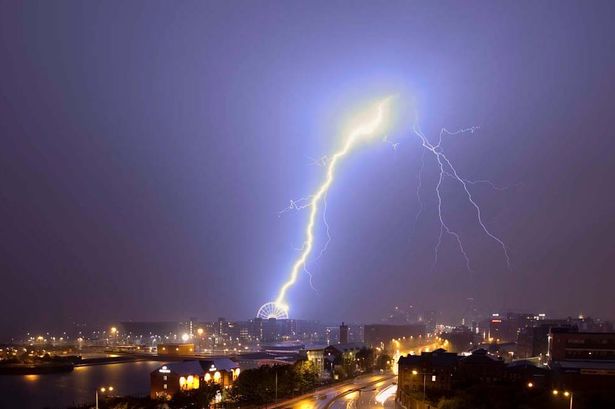 Spontaneous heating
When material becomes heated to the point at which it will catch fire without a spark being present.

Often large amounts of plant material build up heat.

You need hot humid conditions for this to occur.
Volcanoes
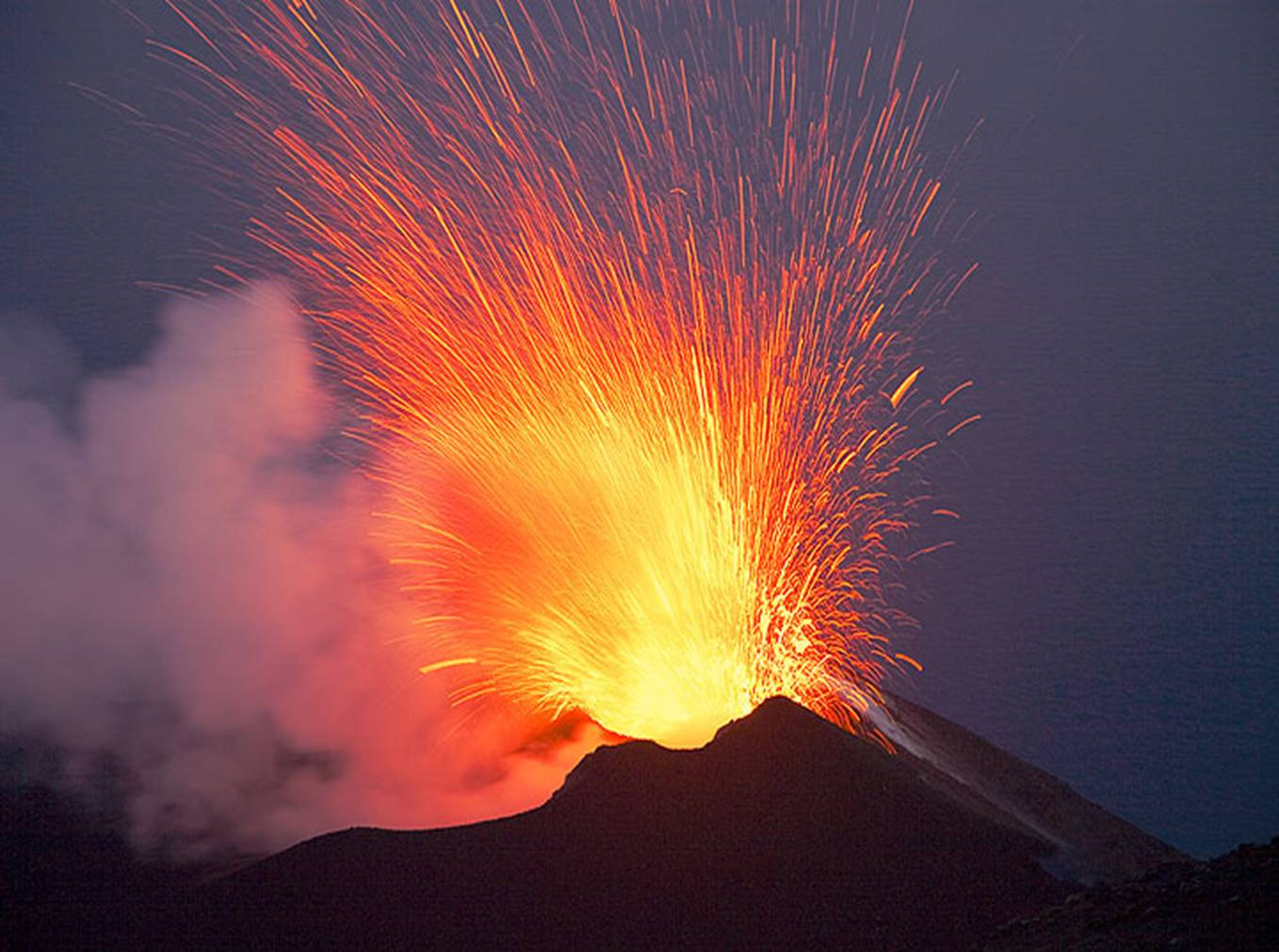 Emit red hot lava and ash. These can start wildfires.

Earthquakes can also trigger fires – destroying phone lines etc.
Accidents
Accidents are to blame for many wildfires. Children playing with matches, campfires that haven't been put out properly and cigarettes that are thrown away.

Broken bottles that have been thrown away can act as a magnifying glass concentrating the suns rays. This can set fire to dry plants/shrubs or even litter.
Arson
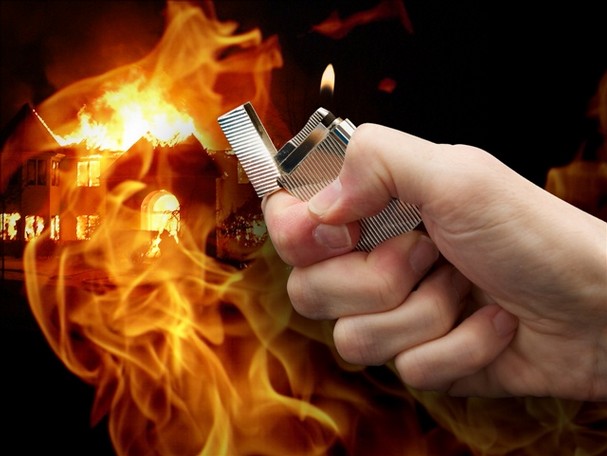 The act of deliberately starting fires. In some areas it can amount to up to 30% of wildfires.

A major cause of the Australian wildfires in 2009.
Slash and Burn
A type of farming method used to clear land to grow crops. These can easily get out of control an spread.

Other causes can include sparks from trains or machinery, military training, barbeques.
Task 2: In your books draw a spider diagram outlining the causes of
Wildfires – include details.
Task 3: categorize those causes into human and natural. Use 2 colors
Human
Natural
The causes of Wildfires
Extension: To what extent do you think wildfires are a natural hazard?
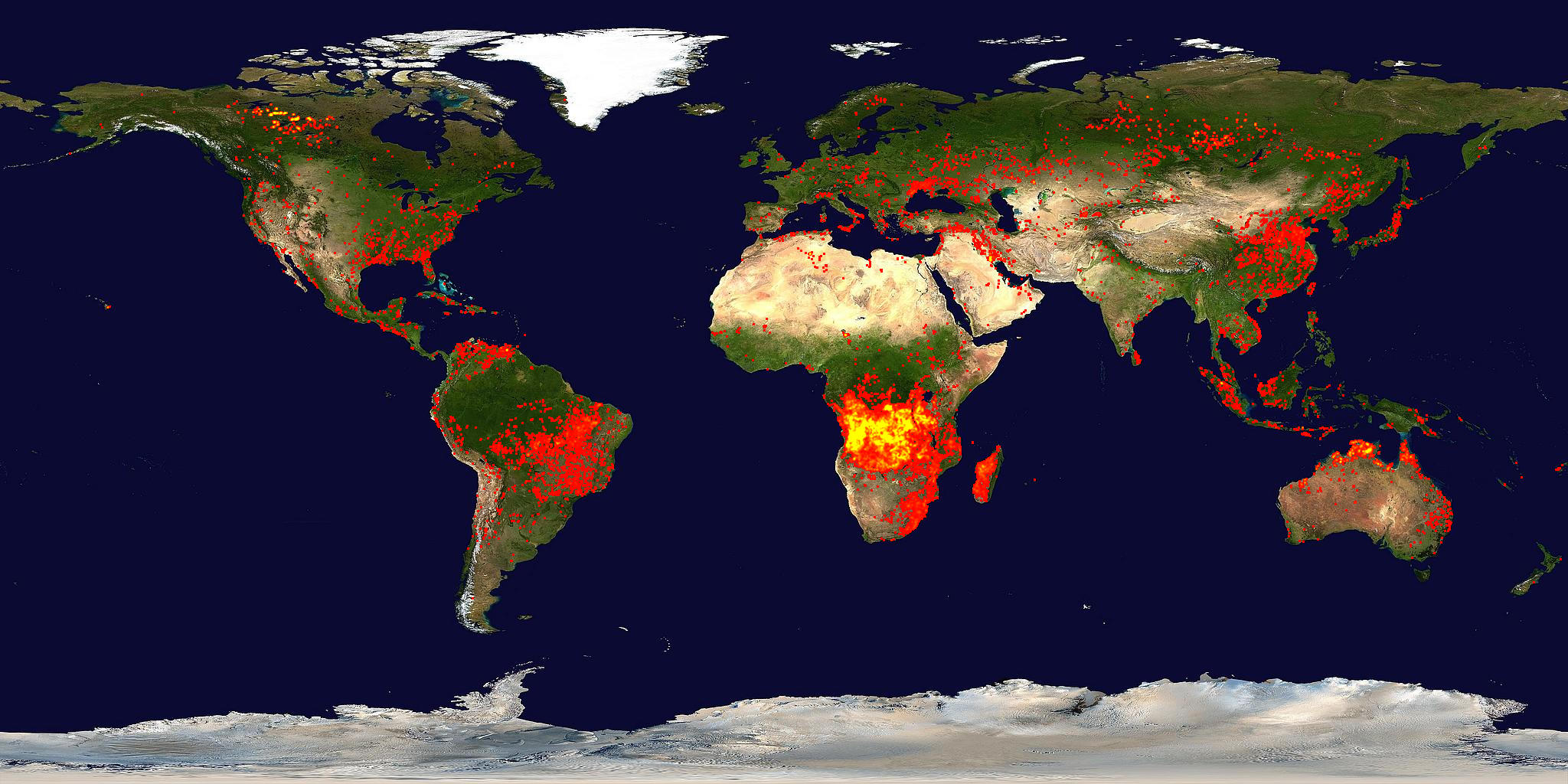 Task: 
On you map highlight the areas affected by Wildfires.
Extension: Highlight MEDC’s/LEDC’s
Is there any pattern?
http://www.fire.uni-freiburg.de/current/globalfire.htm
Conditions needed for wildfires
Mix and match the condition to its description.
Conditions needed for wildfires
Mix and match the condition to its description.